Final OMB Guidance – Uniform Administrative Requirements, Cost Principles, and Audit Requirements for Federal Awards
The Treatment of Utility Costs  at Institutions of Higher Education
The NECA Conference
September 30, 2015
Mark Davis, Partner, Attain LLC
Anthony Benigno, Manager, Attain LLC
John McGuire, Senior Consultant, Attain LLC
UTILITY COST RECOVERY BEFORE THE UNIFORM GUIDANCE
OMB A-21 allowed special studies for utility cost allocation (UCAS)  that were never popular with the Government.
1996/1997 Farewell UCAS; hello Utility Cost Adjustment (UCA). Special studies to allocate utility costs were disallowed.
Allocate Utility Costs in the same manner as Depreciation: cost at the building level then to function by assignable area.
IHEs recognize that campus level metering does not provide equitable cost recovery.  Enter the age of building metering for cost allocation.
IHEs who performed UCAS (65 on Exhibit B) could add a UCA of 1.3 points  onto their F&A rate.
2
UNIFORM GUIDANCE AND UTILITY COST ADJUSTMENT (UCA)
The UG did NOT change the way utility costs are allocated to Organized Research:
Determine the cost of utilities at the  building  level.
Allocate utility cost at the building level to functional activity based on percent of assignable area. 
All schools (not just the 65 schools on OMB –A21. Exhibit B) can add a UCA to the proposed F&A Rate.
The UCA must be justified  by all schools by  weighting Research Laboratory Space to calculate a UCA that is capped ay 1.3 points.
Sub building metering is allowed ONLY for the justification of the UCA.
Single function Research Lab Space that is separately metered cannot be weighted.
3
A YEAR LATER
OGR Response to OMB-2015-001, Item 7 UCA: ‘Appendix III, B.4.c may be the single most confusing section of Uniform Guidance and will require close collaboration between our institutions and Federal officials to achieve a successful roll-out of this section’
Most schools have not prepared an F&A rate proposal that required justification of the UCA.
Very few schools have been able to justify a UCA at 1.3 points (the cap) using an REUI of 2.0.
Seldom do opportunities exist to use sub building metering to justify a greater UCA.
Where sub building metering opportunities do exist, the cost to install additional meters is usually not economically justified. 
It has become clear that the REUI of 2.0 does not reasonably represent the relationship of utility cost differences between Research Lab Buildings and space in other academic buildings.
4
The Uniform Guidance re Utility Cost Allocation: What HAS NOT changed?
Special studies for utility cost allocation are not allowed.
The allocation of Utility Cost is to be calculated using the same methodology as building depreciation.
Utility related cost is allocated by metered usage by utility.
The UCA is to be added to the calculated rate in the F&A proposal.
5
The Uniform Guidance re Utility Cost Allocation: What HAS changed?
UCA can be used by all schools on the long form.
UCA must be justified by calculations provided by the UG.
UCA is CAPPED at 1.3 percentage points.
An REUI (Research Energy Use Index) is used to weight Research Laboratory Space to calculate the UCA.
The REUI is currently stipulated to be 2.0. It may be adjusted by OMB not more frequently that annually; not less frequently than every five years
The utility related cost can be metered to space within buildings (site, floors or rooms) only for the calculation of the UCA.
6
IMPORTANT THINGS TO REMEMBER!
UCA IS ONLY A PART OF THE STORY
The objective is to MAXIMIZE the recovery of utility cost from the cumulative results of the normal allocation of cost PLUS the UCA. 
Building level meters may reduce the points calculated to justify the UCA.
The allocation at the building level meters plus the UCA will be greater than an allocation using campus wide assignable area plus the UCA. Utility related cost can be metered to space within buildings (site, floors or rooms) only for the calculation of the UCA.
7
How is the UCA calculated?
Two Alternatives that Depend on the Nature of the Space
Where space is devoted to a single function and metering at either the building or sub building level allows unambiguous measurement of usage, costs shall be assigned to that function.
Where metering does not allow unambiguous measurement of usage by function, utility cost will be allocated by effective square footage by site, building, floor or room.
8
“Effective Square Feet”
To be used when space is allocated to different functions and metering does not allow unambiguous measurement by function.
Effective square footage is calculated by multiplying the actual research laboratory area by the REUI posted on the OMB website that will be adjusted periodically. (Currently the REUI = 2.0)
The calculation can be made wherever there is metered data – by site, building, floor or room.
9
What is this REUI thing?
REUI = Relative Energy Use Index.
REUI is applied to space; not to dollars.
REUI is a ratio of the energy density of Research Lab Space (BTU/SF/YR) to the “College” energy density.
The Index is based on data published by Lawrence Berkeley Laboratory (numerator) and the US Department of Energy “Buildings Energy Data Book” (denominator). In the UG:
	The Lab Energy Density (numerator) =           310 kBTU/SF/YR
	The College Energy Density (denominator) = 155 k BTU/SF/YR
	The REUI = 310/155= 2.0
According to the UG, the REUI can be readjusted periodically: no more often than annually nor less often than every five years.
10
IS THE REUI REASONABLE?
Using the data base for the numerator cited in the UG, the  energy density of research laboratory space has been updated. It is now 323 kBTU/SF/YR (not 310)
The data base for the denominator cited in UG was last updated in 2003. The buildings selected for the denominator included only “classroom” space.  According to the Department of Energy, it is reasonable to include office space and other non classroom space that is normally found on a college campus.  Using the data base of the denominator cited in the UG, including office space, yields a denominator of 101 kBTU/SF/YR (not 155)
Therefore, using the data bases cited in the UG, the REUI would be:
	The Lab Energy Density (numerator) =          329 kBTU/SF/YR
	The College Energy Density (denominator) =  99 kBTU/SF/YR
	The REUI = 329/99= 3.32
11
IS THE REUI REASONABLE (REDUX)?
To test the reasonableness of the REUI, actual data from eight schools were used to calculate campus specific REUI.
The campus specific REUIs ranged from 2.4 to 4.8 with a weighted average of 3.4. 
All of the eight schools were on OMB-A21, Exhibit B. 
None of the eight schools came near the 1.3 cap using an REUI of 2.0.
None of the eight schools exceeded the 1.3 cap using an REUI of 3.4.
An REUI of 3.4 is consistent with reasonable and appropriate  revisions using the data bases cited in the UG.
Support COGR in their efforts to revise the REUI as allowed in the UG (after all, it has been three years since the REUI of 2.0 was first calculated. The data had changed since then).
12
HOW ABOUT ANOTHER ALTERNATIVE?
There is a large range of REUI from school to school – depending on its location in the country and the nature of the research that is conducted.
Why not allow each institution to choose to use the updated average REUI in the UG…
OR calculate the REUI specific to each institution’s campus?
13
Interpretations:
Define "Research Laboratory Space?”
	Research Laboratory space includes wet and dry labs; lab support rooms such as cold rooms and dark rooms; some space in animal facilities; and other research laboratory categories. (Standard FICM Codes 250, 255, 570, 575, 580, 585)
 Meters that are used to isolate sub buildings can only be used for UCA justification; not for cost allocation. (That  almost always makes sub building metering uneconomical for UCA justification).
All space that is classified as Research Laboratory Space (regardless of functional use and the funding source) should be weighted by the REUI.
14
What to do to increase Utility Cost Recovery
Metering Utilities (at least at the building level for buildings with research laboratories) remains an important tool for utility cost recovery.
Sub building metering is expensive to install and maintain. It should be considered if sub building metering results in additional cost recovery that is greater than the cost to install and maintain the meters unless there other reasons for sub metering that are unrelated to cost recovery.
Meters at the floor or room level may be economically beneficial in cases where there are large differences in  the energy consumed by non research space —such as clinical functions, parking facilities, libraries and auditoriums. 
Each utility (electricity, steam, chilled water) should be considered separately.
Research density and energy density are an important considerations
15
The Impact On Research Universities
Schools that were on OMB A-21 Exhibit B must justify the UCA that has been allowed without justification since 1998.
It is not likely that an REUI = 2 will make it possible to justify a 1.3 UCA.
Institutions that were not on OMB A-21 Exhibit B stand to gain by the appropriate use of metered data AND/OR the application of REUI to justify a UCA. 
It is important to note that the recovery of as much utility cost as possible is usually more important than justifying the UCA at the cap.
An REUI of 3.32 is reasonable and defensible given the Provisions of the UG.
16
To Continue the Discussion
Want to learn more about how Attain is different?

Please contact us. 
We’re eager to work with you.

Mark Davis, Partner
Attain LLC
mcdavis@attain.com

info@attain.com
www.attain.com
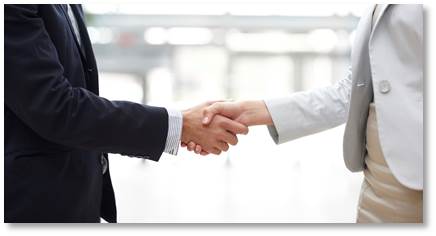 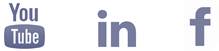 17